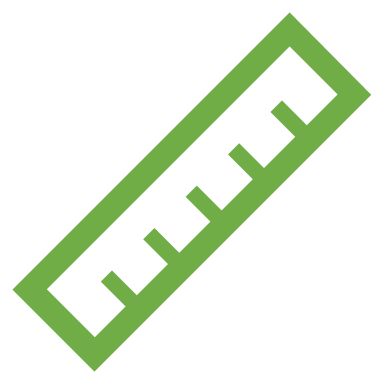 PHÒNG GD&ĐT………..
TRƯỜNG THCS ………….……
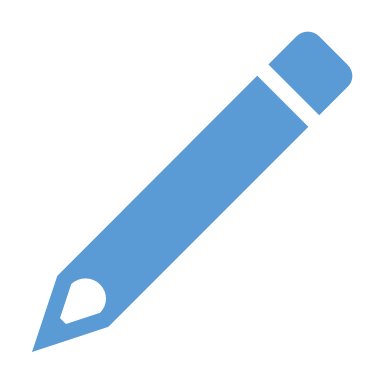 Đ7-BÀI 3- C1-T8
§3: PHÉP TÍNH LUỸ THỪA VỚI SỐ MŨ TỰ NHIÊN CỦA MỘT SỐ HỮU TỶTIẾT 1
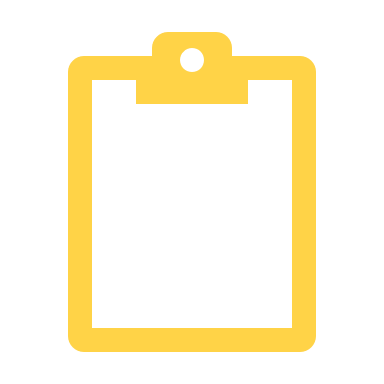 Giáo viên:……………………………
HOẠT ĐỘNG MỞ ĐẦU
Trò chơi :“Thi ai nhanh hơn”
- Luật chơi: Mỗi bạn trả lời các câu hỏi vào phiếu học tập của mình tối đa là 3 phút, ai xong  thì nộp theo thứ tự. Chọn ra bạn có câu trả lời nhanh nhất, chính xác nhất là người chiến thắng đạt điểm 10, người thứ 2 đạt điểm 9.
Viết các tích sau dưới dạng lũy thừa và nêu cơ số, số mũ của chúng:
n thừa số 12
ĐÁP ÁN
Cơ số là : 7
Số mũ là : 5
n thừa số 12
Cơ số là : 12
Số mũ là : n
HOẠT ĐỘNG MỞ ĐẦU
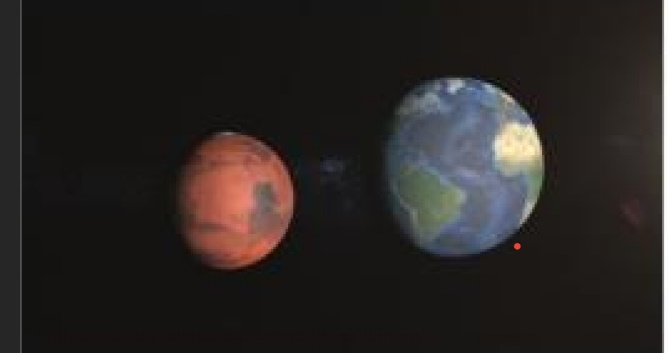 *) Trái Đất là hành tinh thứ ba tính từ Mặt Trời trong Thái Dương Hệ.
Khối lượng Trái Đất khoảng :
*)  Sao Hỏa là hành tinh thứ tư tính từ Mặt Trời trong Thái Dương Hệ.
§3:        PHÉP TÍNH LUỸ THỪA VỚI SỐ MŨ TỰ NHIÊN 
                       CỦA MỘT SỐ HỮU TỶ ( TIẾT 1)
HOẠT ĐỘNG HÌNH THÀNH KIẾN THỨC
I. PHÉP TÍNH LŨY THỪA VỚI SỐ MŨ TỰ NHIÊN
1.Hoạt động 1: 
Viết các tích sau dưới dạng lũy thừa và nêu cơ số, số mũ của chúng:
Cơ số là : 7
Số mũ là : 5
n thừa số 12
Cơ số là : 12
Số mũ là : n
? Qua bài tập trên em hãy phát biểu định nghĩa lũy thừa bậc n của một số tự nhiên ? Viết công thức tổng quát?
I. PHÉP TÍNH LŨY THỪA VỚI SỐ MŨ TỰ NHIÊN
HOẠT ĐỘNG HÌNH THÀNH KIẾN THỨC
1. Hoạt động 1: Viết các tích sau dưới dạng lũy thừa và nêu cơ số, số mũ của chúng:
n thừa số 12
Cơ số là : 7
Số mũ là : 5
Cơ số là : 12
Số mũ là : n
Định nghĩa: Lũy thừa bậc n của số tự nhiên a là tích của n thừa số bằng nhau đều bằng a.
TQ:
n thừa số a
Trong đó: a là cơ số, n là số mũ
Quy ước:
? Tương tự em hãy phát biểu định nghĩa lũy thừa bậc n của một số hữu tỉ x ? Viết công thức tổng quát?
I. PHÉP TÍNH LŨY THỪA VỚI SỐ MŨ TỰ NHIÊN
HOẠT ĐỘNG HÌNH THÀNH KIẾN THỨC
2.Định nghĩa: 
Lũy thừa bậc n của số hữu tỉ x, kí hiệu là xn, là tích của n thừa số x
TQ:
n thừa số
Trong đó: x là cơ số , n là số mũ.
Quy ước:
Chú ý:
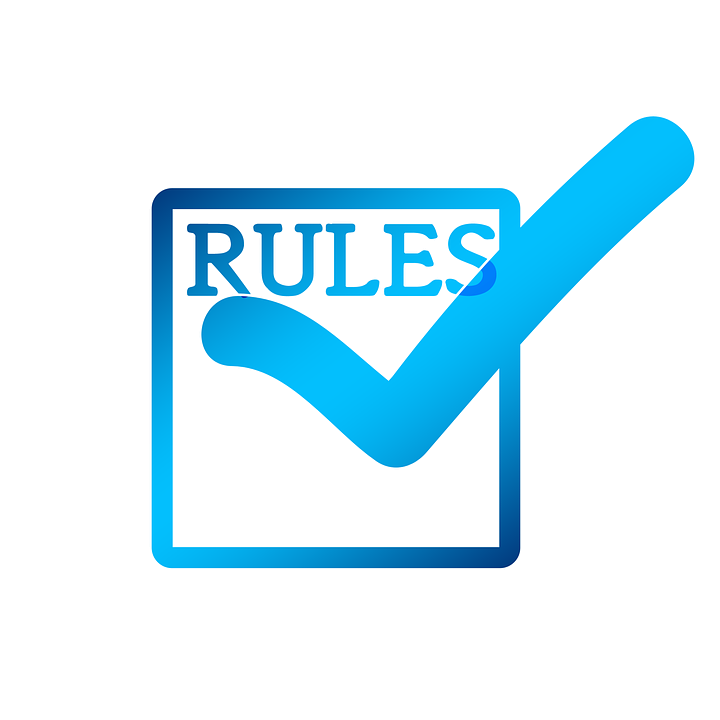 Cách đọc:
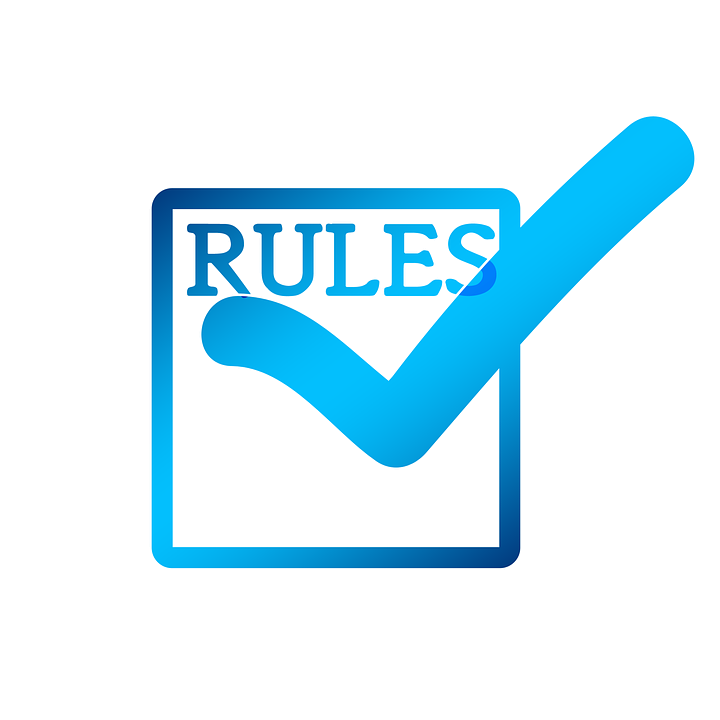 Cách đọc:
Bình phương của x
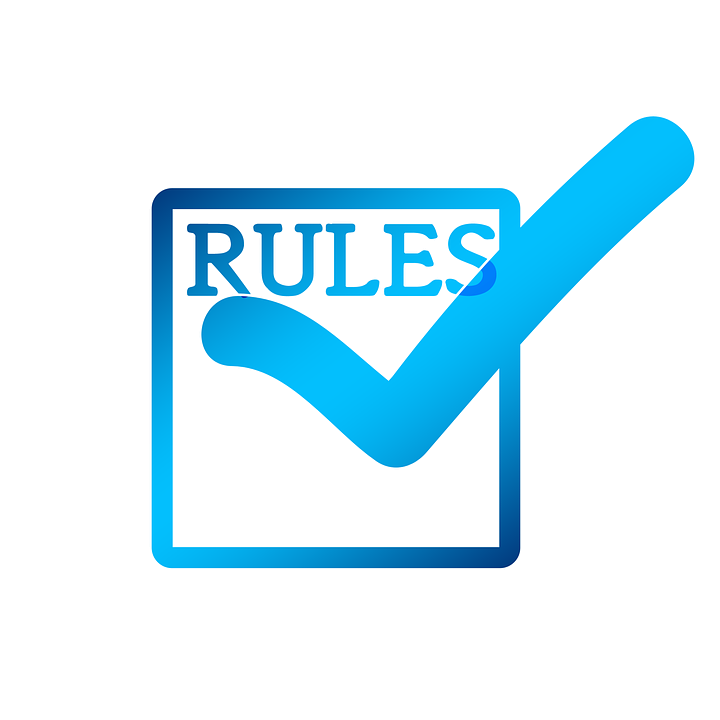 Cách đọc:
lập phương của x
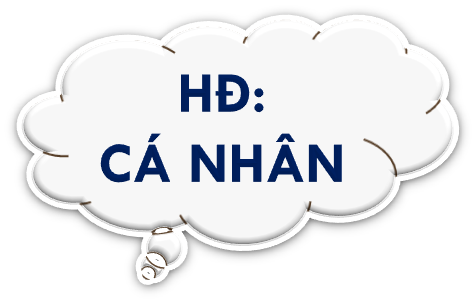 HOẠT ĐỘNG HÌNH THÀNH KIẾN THỨC
3) Áp dụng
Ví dụ 1: Viết mỗi tích sau dưới dạng một lũy thừa:
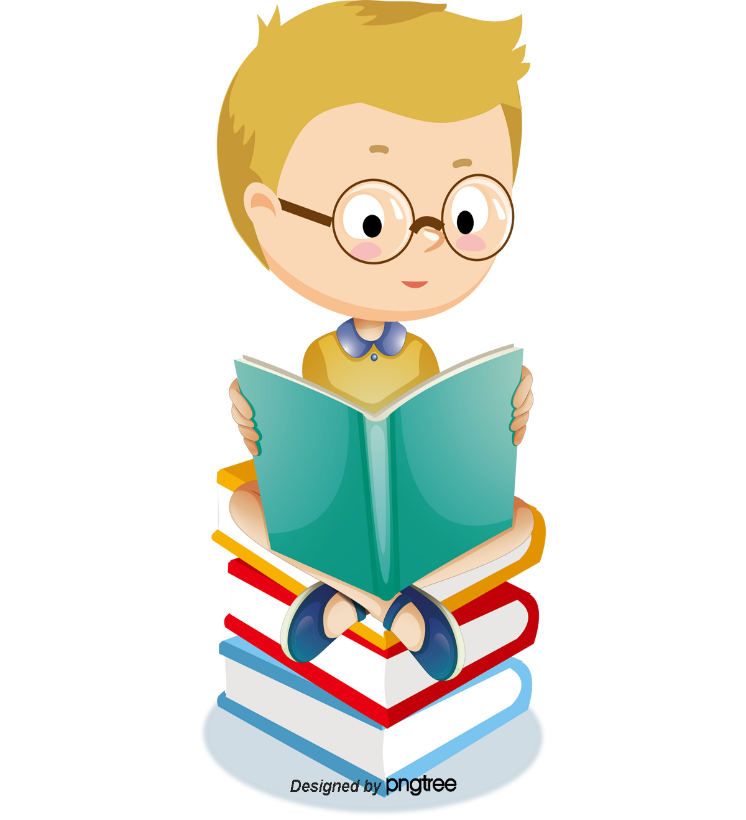 3) Áp dụng
2 bàn ghép thành 1 nhóm, hoàn thành VD 2 trong thời gian 3 phút vào bảng nhóm
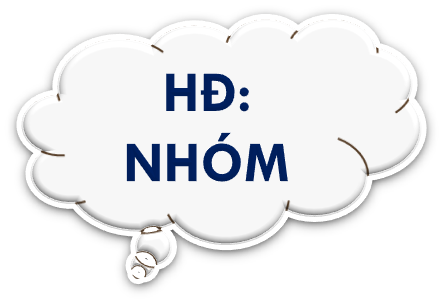 HOẠT ĐỘNG HÌNH THÀNH KIẾN THỨC
Ví dụ 2: So sánh
và
và
ĐÁP ÁN
Ta có:
Ta có
Vậy
=
Vậy
=
HOẠT ĐỘNG HÌNH THÀNH KIẾN THỨC
CHÚ Ý
Để viết lũy thừa bậc n của phân số
trong dấu ( ),
, ta phải viết
tức là
thì
.
Luyện tập 1 trang 17 SGK.
HOẠT ĐỘNG LUYỆN TẬP
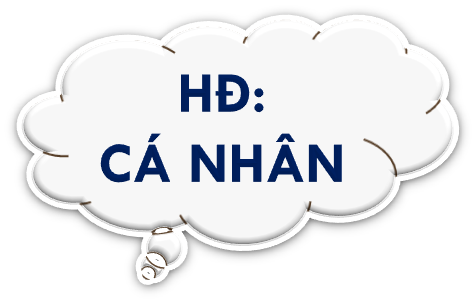 Tính thể tích một bể nước dạng hình lập phương có độ dài 1,8 m.
Giải:

Thể tích của bể nước là:
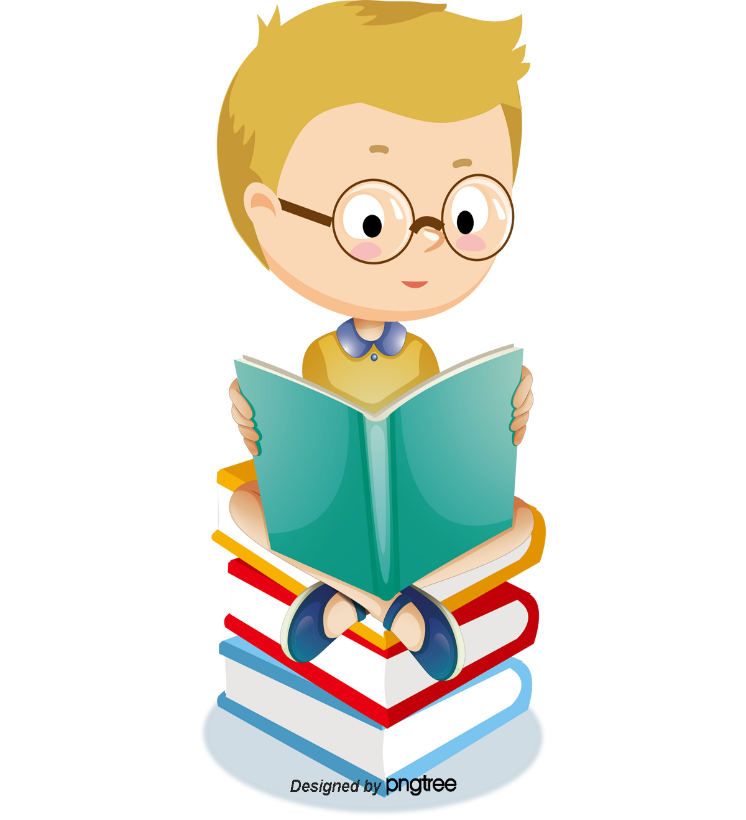 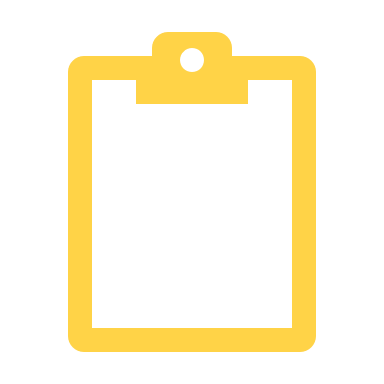 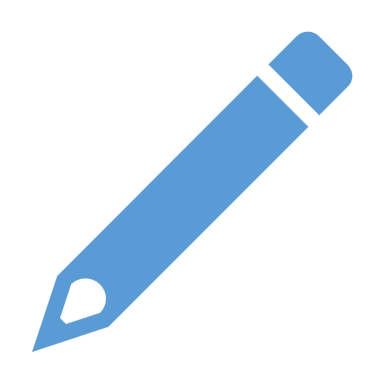 Vậy thể tích bể nước là:
Luyện tập 2 trang 18 SGK.
HOẠT ĐỘNG LUYỆN TẬP
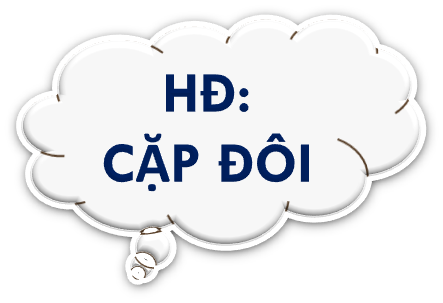 Tính
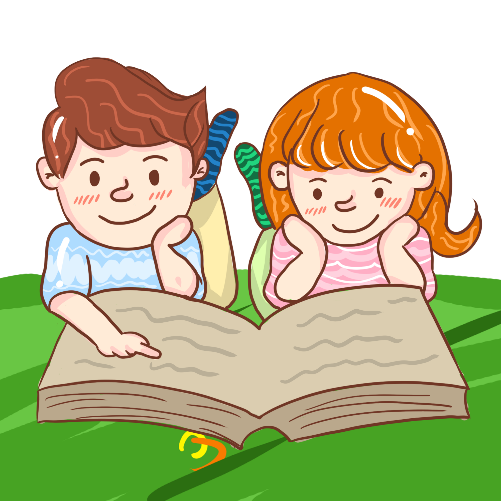 Giải:
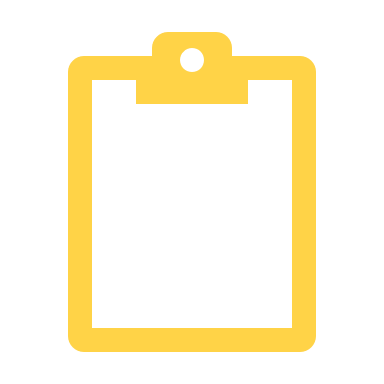 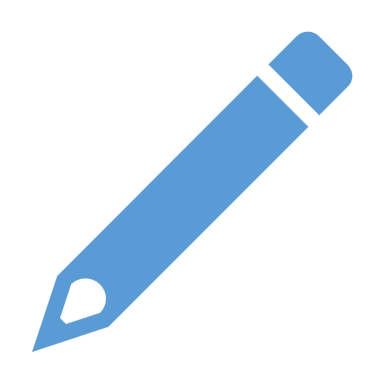 Điền vào chỗ ... để được khẳng định đúng.
thì
Bài 1 SGK Trang 20
HOẠT ĐỘNG LUYỆN TẬP
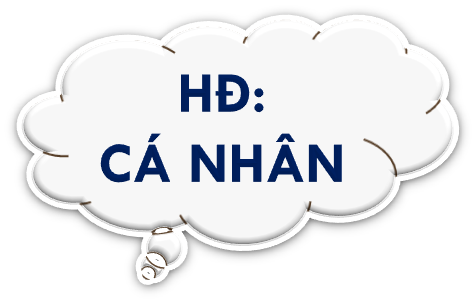 Tìm số thích hợp điền vào bảng sau:
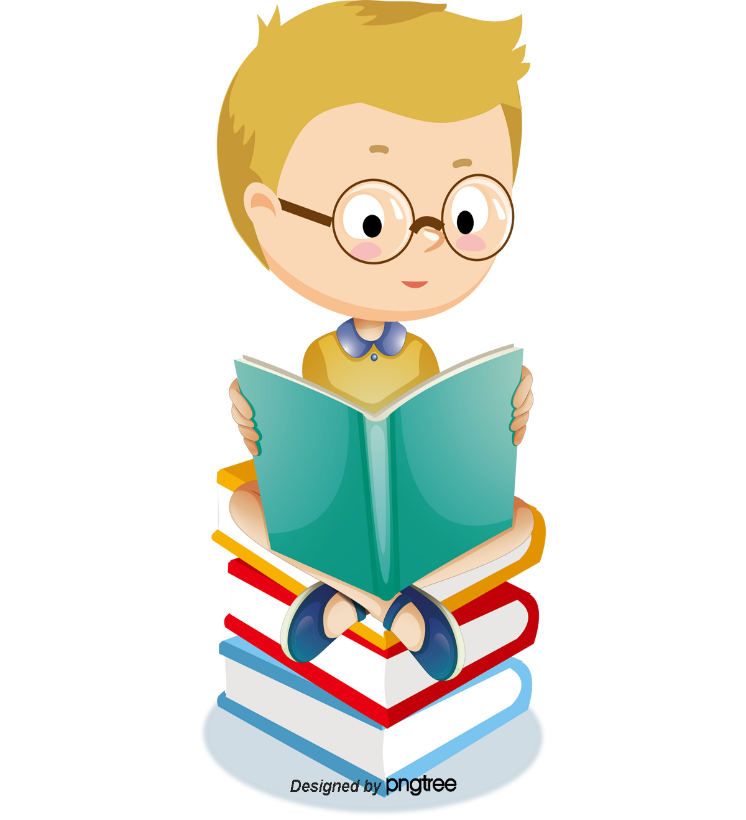 HOẠT ĐỘNG VẬN DỤNG
 Hướng dẫn tự học ở nhà (2 phút)
- Đọc lại toàn bộ nội dung bài đã học.
- Học thuộc: khái niệm lũy thừa , biết cách đọc lũy thừa , phân biệt cơ số, số và số mũ; biết cách viết lũy thừa, biết viết gọn một tích của nhiều số giống nhau bằng lũy thừa.Tính được lũy thừa của một số hữu tỉ.
- Làm bài tập  1, 2a SGK trang 20.
- Đọc nội dung phần II  của bài, tiết sau học tiếp.
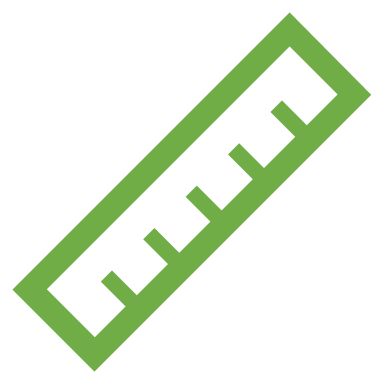 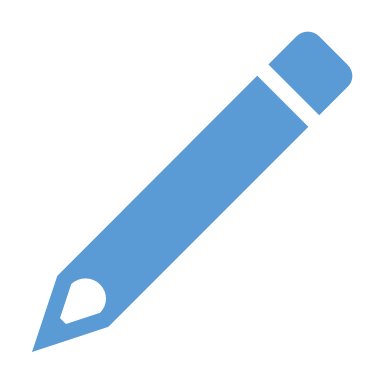 Remember…Safety First!
Thank you!
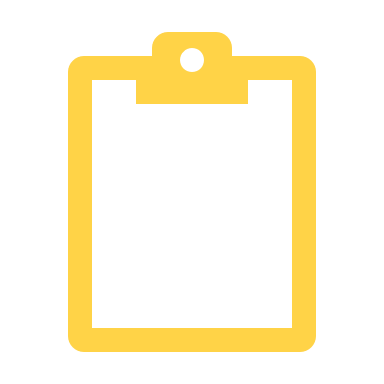